في أَحضَانِ الطَّبِيعَة
الأهدافُ التَّعْليميَّة:
يُتوقَّعُ منْك عزيزي التلميذ في نهاية هذا الدرسِ أنْ تكونَ قادراً على:
1 - قراءةِ الدَّرْسِ قراءةً صحيحةَ ومعَبِّرةً مراعِياً المُدُودَ ، والْحركاتِ.
٢               - اخْتيارِ المعنى الصحيح للكلماتِ الجديدةِ .
               3-ربطِ بعضِ المفرداتِ بمرادفاتِها   ،وأخرى بأضدادِها .
٤                             - التَّعبيرِ مُستخدماً أداةَ  التَّشبيهِ ( كـ ) .
ِ
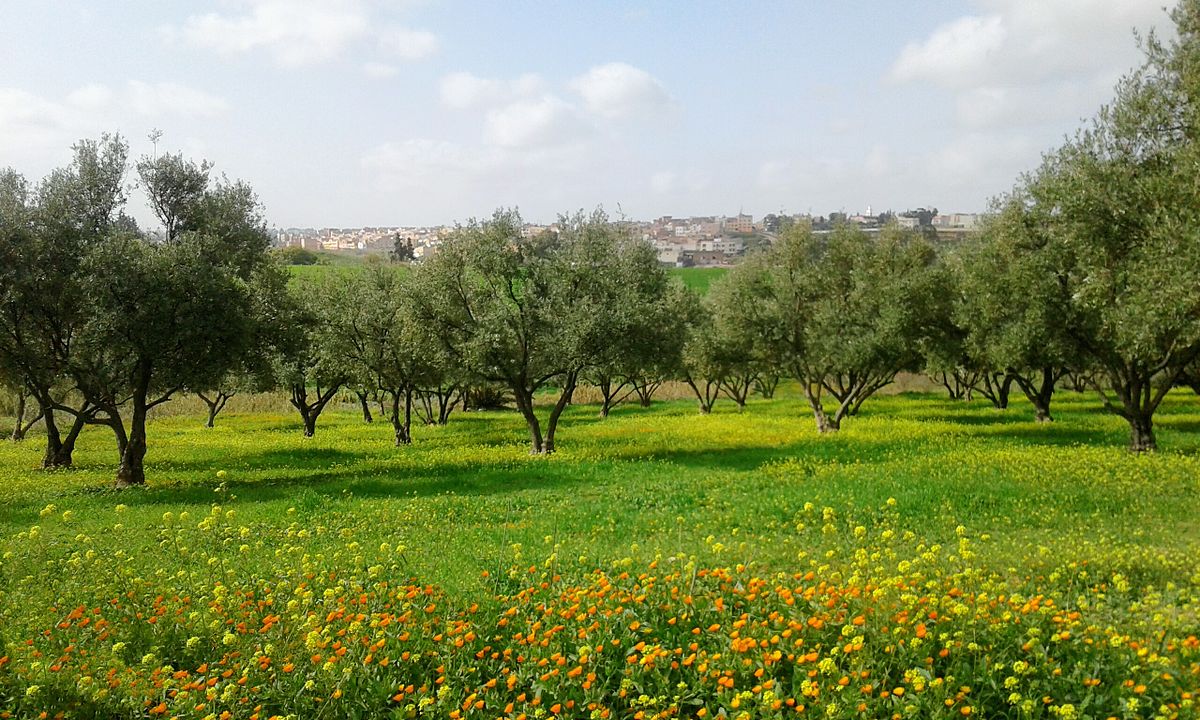 في أحْضانِ الطَّبيعَةِ
(1)
في يومٍ منْ أيَّامِ الصَّيفِ ارْتفعَتْ درجَةُ الْحَرارةِ وجَفَّت مِياهُ النَّبعِ ، واصْفَرَّ العُشْبُ فَخرجَ بعضُ النَّاسِ إلى المَصايِفِ والجِبَالِ ، وبَعضُهمْ ذهَبَ إلى الشَّواطِئِ و الأَنْهارِ حيثُ الغابَاتُ الْوَاسِعة ، والأَشْجارُ الوُارِفَةُ .
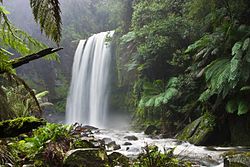 ( 2 )
           في ذلكَ الْيَومِ خَرجَ أرنوبٌ و أرنوبَةُ يتَنَزَّهانِ في الغَابَةِ . سألَتْ  
   أرْنوبَةُ : مَا رأْيُكَ في أنْ نَبْنيَ بيتاً لصِغَارِنَا في هذَا الرُّكنِ الأَخْضَرِ 
   الْهادِئِ يا أَرنُوبُ ؟
   أَجابَ  أرْنُوبٌ : بَلْ نخْتَارُ مكاناً أَقْربَ إلى يَنْبوعِ المْاءِ . قالَتْ أرنوبةُ: إنَّنِي أُحِبُّ الْهُدُوءَ والمْكَانَ الْفِسِيحَ .
                           أَجَابَ أرْنُوبٌ : لَكِنَّ الماءَ سِرُّ الحَياةِ يا أرْنُوبةُ،
                              وَكُلُّ شيءٍ حولَهُ يُصْبحُ أخْضَرَ، 
                          ولا سِيَّمَا في أيَّامِ الصَّيفِ الحَارَّةِ . 
                             هيَّا بِنا كَي نكْتَشِفَ مَكانَهُ.
(3 )
    قَرِيباً مِنَ اليَنْبُوعِ وتَحْتَ ظِلالِ الأَشْجارِ ، كانَ أرنُوبٌ يَذْهبُ ويعُودُ ويجْمَعُ المْوادَّ ،و أرْنُوبةُ تَضَعُها في مَكَانِها المُنَاسِبِ حتَّى بَنَى الزَّوْجانِ بَيْتَهُما الجَمِيلَ .فَرِحتْ الْعَصَافيرُ بِالضُّيُوفِ وغَنَّتْ أجْمَلَ الألْحَانِ ،وبَدَتِ الأَرْضُ كَالبِسَاطِ الرَّائِعِ فِيهِ كُلُّ الأَلْوانِ ، وفَرِحتْ كَذلِكَ حيَوانَاتُ الْغَابَةِ ورَقصتْ طرَباً وصَفَّقَ أَرنُوبٌ و أَرْنوبَةُ فَرَحاً . 
 توَقَّفَتْ أَرْنُوبةُ عَنِ التَّصْفِيقِ 
                           ودخَلَتْ إلى بَيْتِها قَائِلةً: سأُكْمِلُ   
                           فَرْحَتَكُمْ بِإِعْدادِ كَعْكَةٍ شَهِيَّةٍ.
معانِي الكَلِمات :
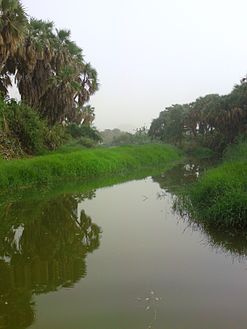 فِكَرُ الدَّرْس:
خُرُوجُ النَّاسِ إلى المُتَنزَّهاتِ بِسبب ارتِفاعِ 
                  درجَاتَ الْحَرارةِ.
    أَهمِّيَّةُ الماءِ في حيَاة الْكَائِناتِ. 
 جَمالُ الحَياةِ بِمشارَكةِ الآخَرِين أفْراحَهُمْ .
غلقُ الدَّرْس :
دعوةُّ الأهل إلى مُساعدة أبنائِهم في تحْضيرِ الدَّرس وإنجازِ  ورقةِ العمَلِ.
 دعوةُ التَّلاميذِ إلى حلِّ التَّقييم ومشَاركتِهِ معَ معلِّميهِمْ .
  التَّذْكيرُ بأمرينِ تعلَّمْناهُما من هذا الدّرسِ ، أولُهمَا أنَّ الماءَ هو سِرُّ الحياةِ لذلكَ يجبُ علينا المحافظةُ عليهِ        وعدمُ الإسْرافْ.
              ثانِيهمَا أنَّ الطَّبيعةَ المحِيطةَ بنا أمَانةٌ يجبُ أنْ 
           نُحافِظَ عليها نظيفةً كي نَنْعَمَ بها 
              ونَسْتفِيدَ منْها .